Eleonora d’Asburgo ed Eleonora de Medici.Due Duchesse alla Corte di Mantova.
A cura di Federica Pradella
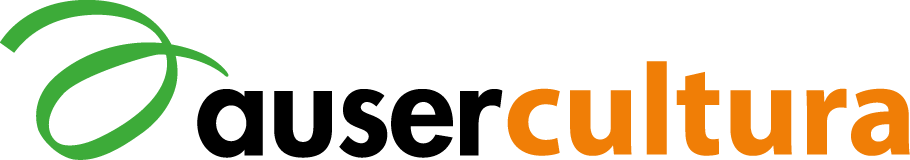 Pieter Paul Rubens, Pala della Trinità-1604 Palazzo Ducale (MN)
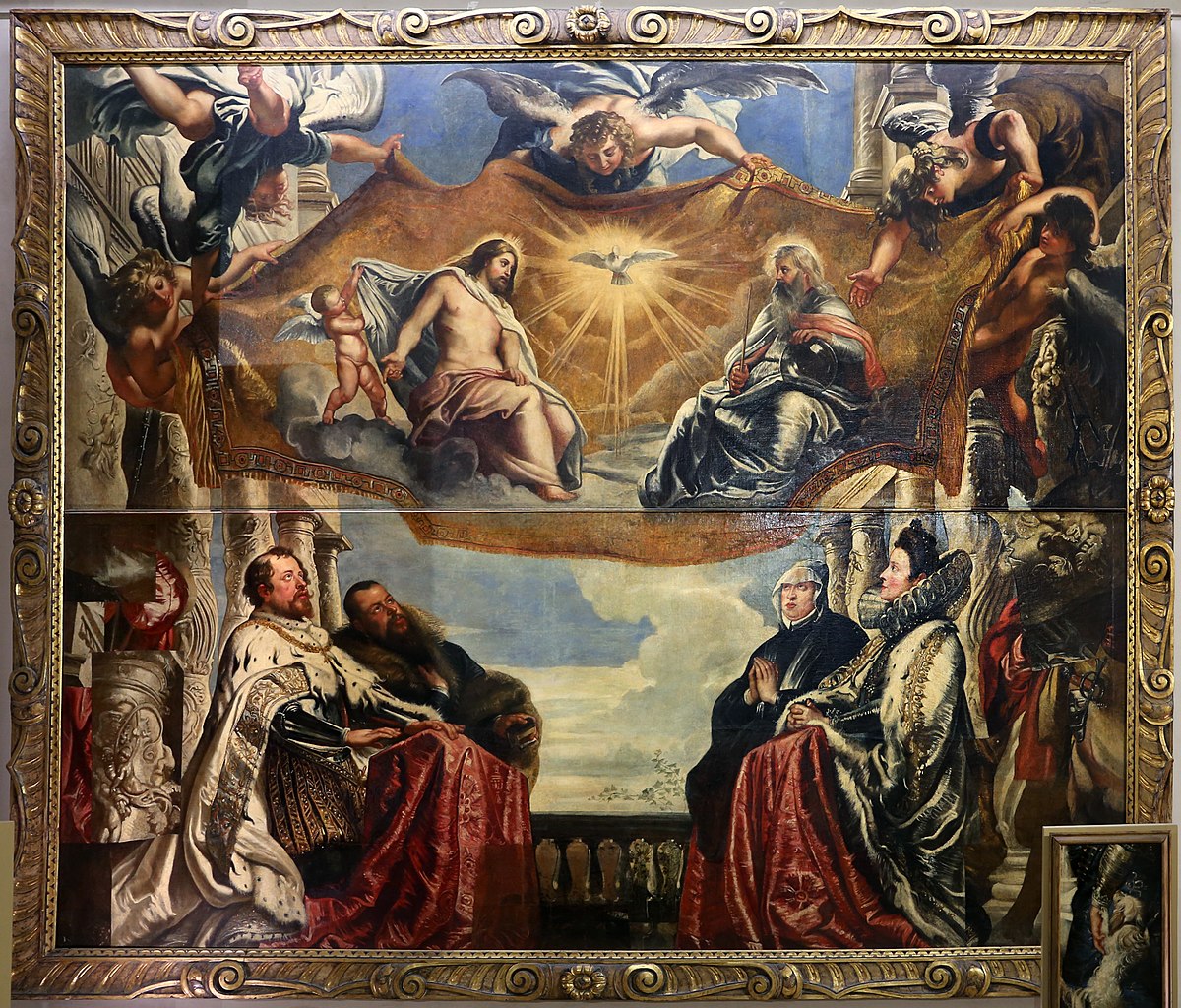 Ritratto di Eleonora bambina-1536, Jacob Seisenegger, Vienna, Kunsthistoriches MuseumFerdinando d’Asburgo 1503-1564
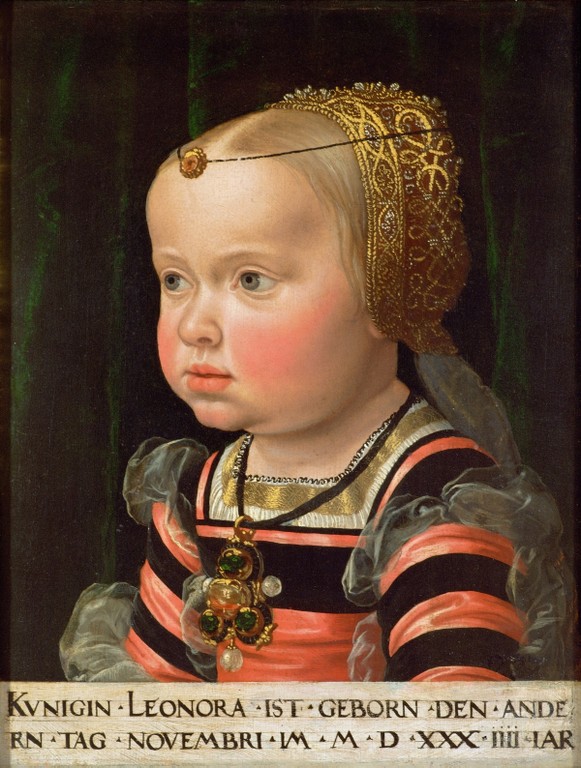 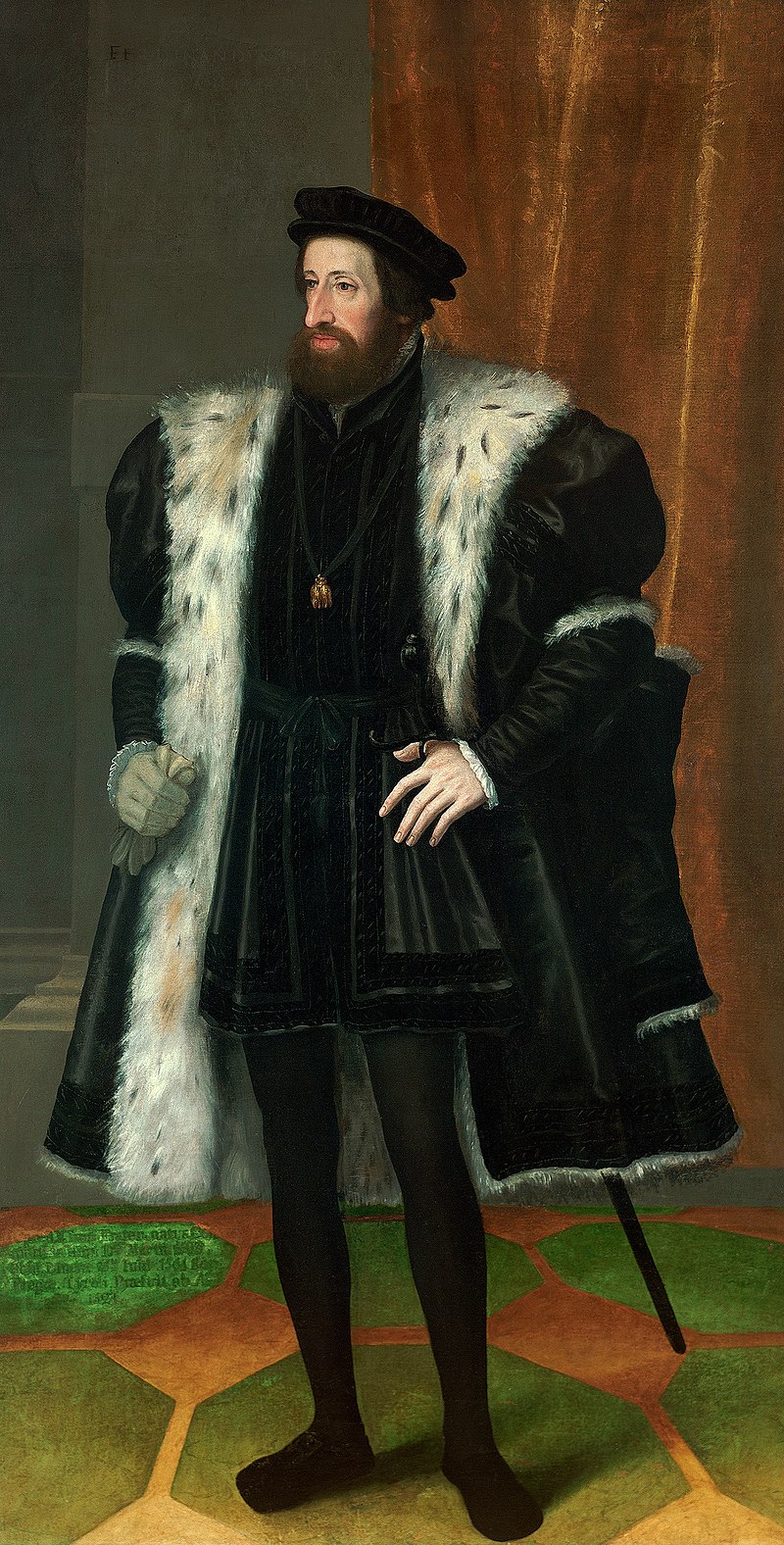 Eleonora d’Austria, pittore anonimo.
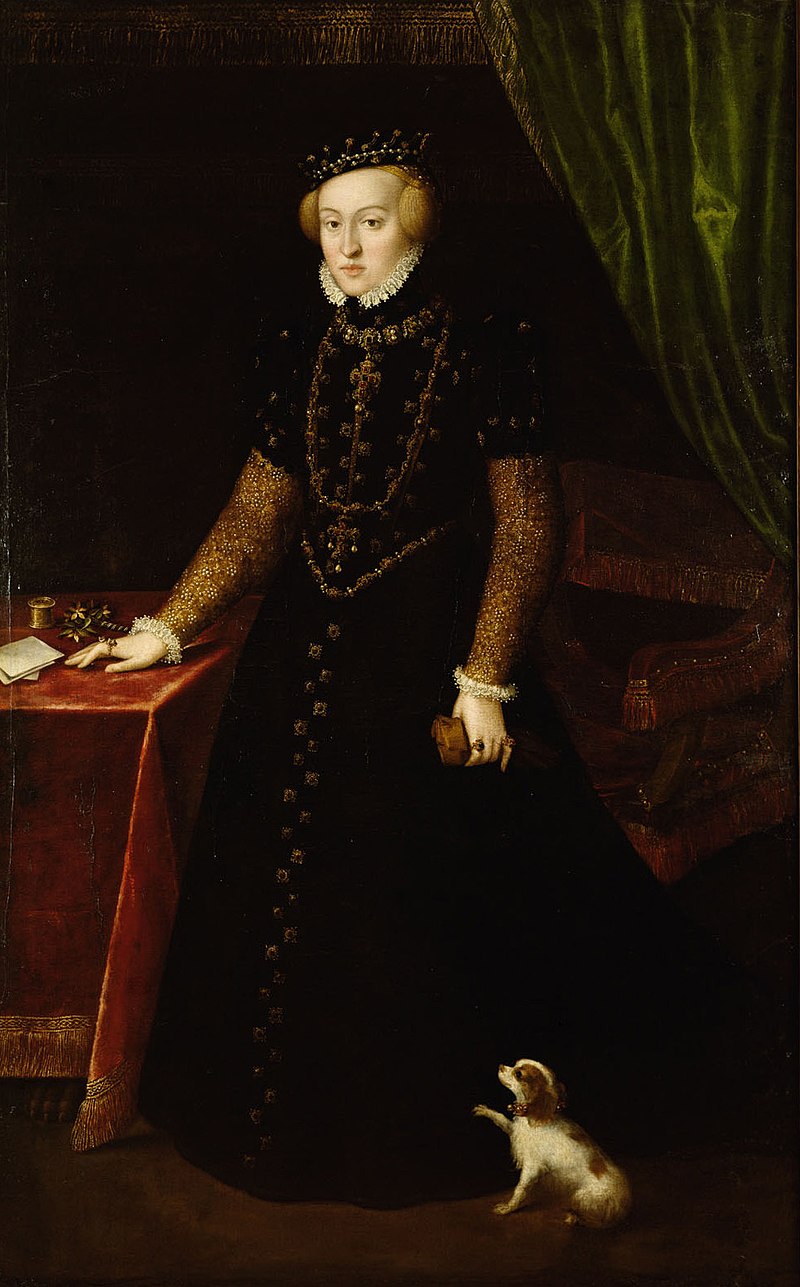 Eleonora e Guglielmo, Castello di Ambras, Innsbruck.
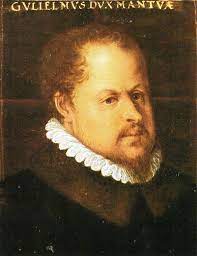 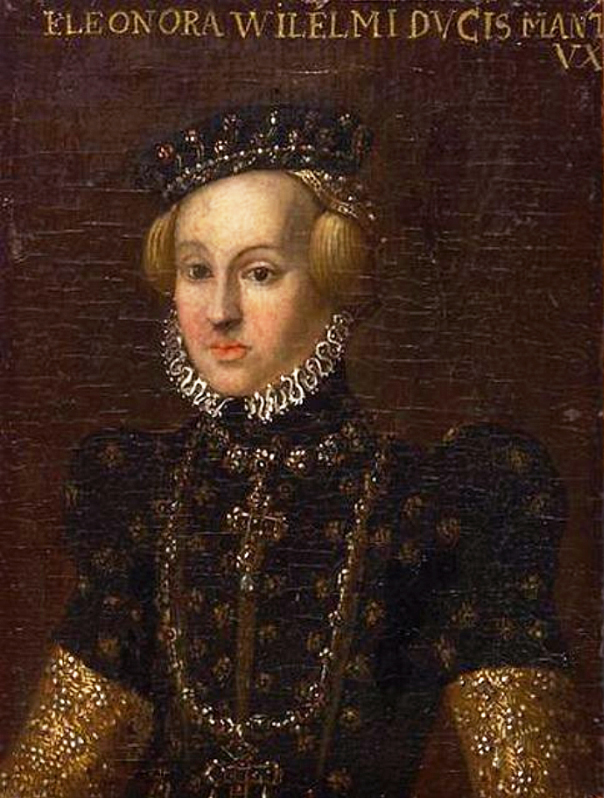 MantovaIstituti Luigi ed Eleonora Gonzaga e Chiesa di Santa Barbara.
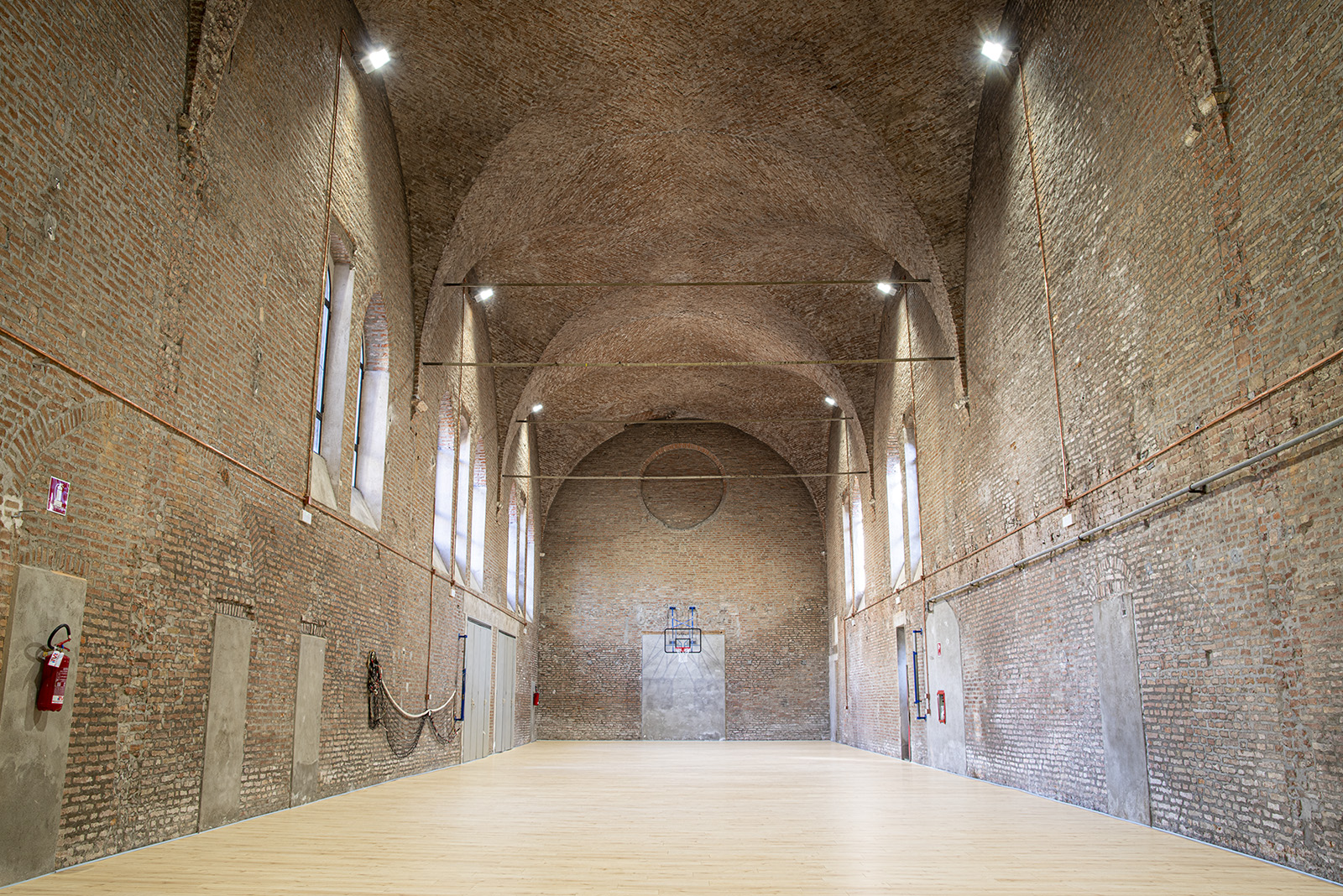 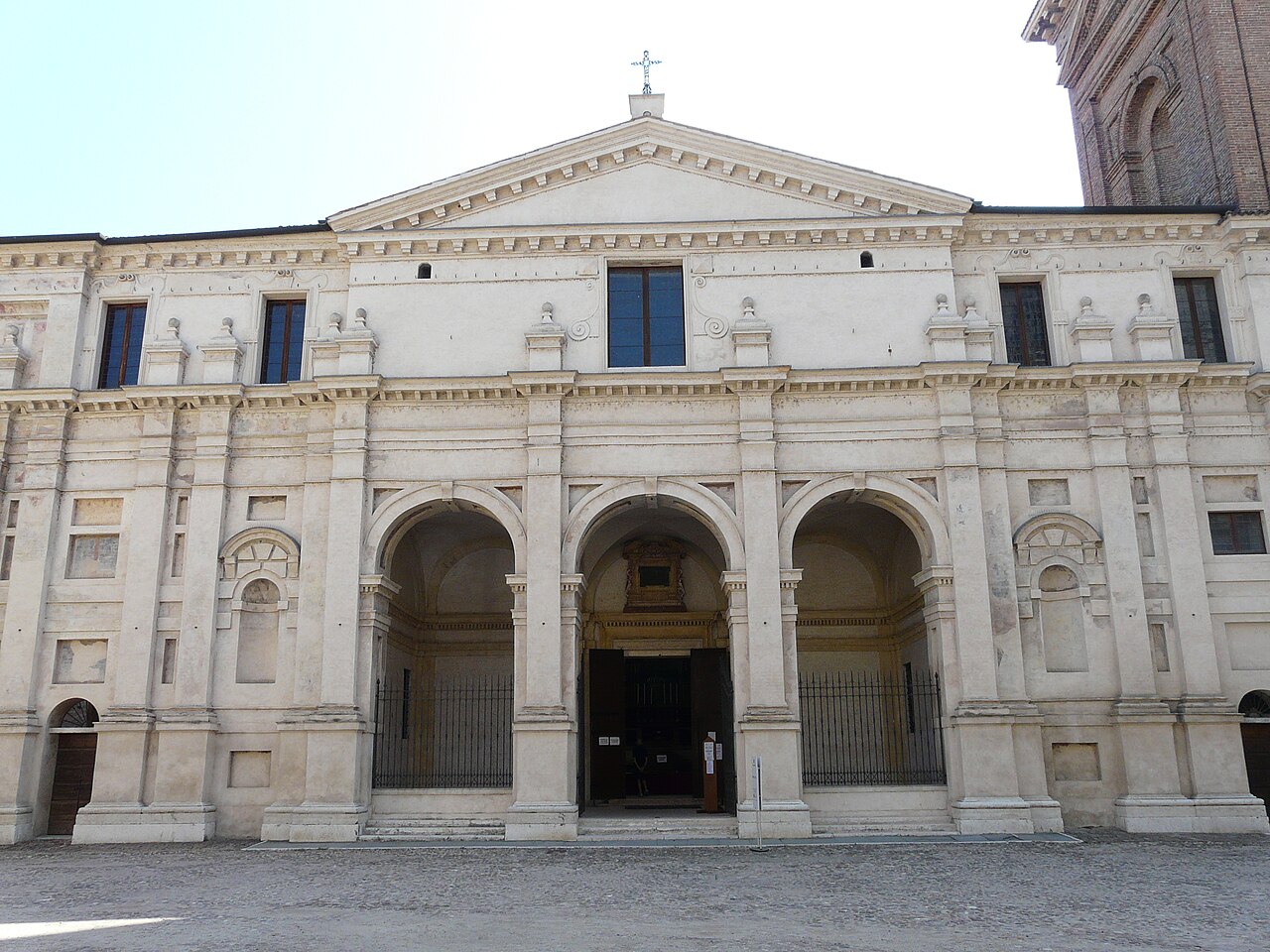 Chiesa della Santissima Trinità, XVII sec.
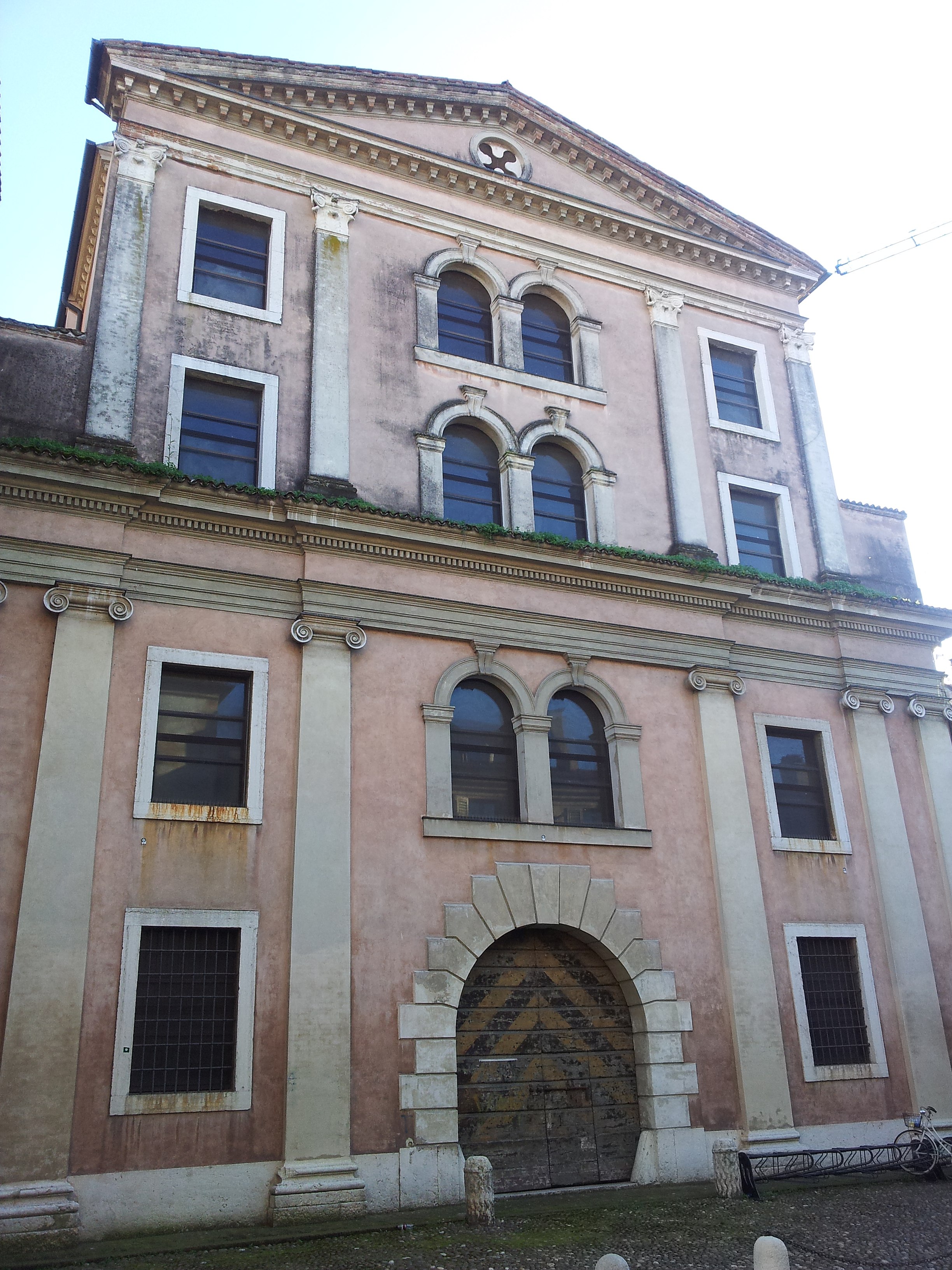 Frans Pourbus, Ritratto di Eleonora de’ Medici.
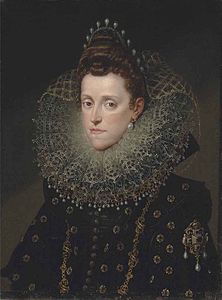 Vincenzo I Gonzaga Frans Pourbus, 1600 circa
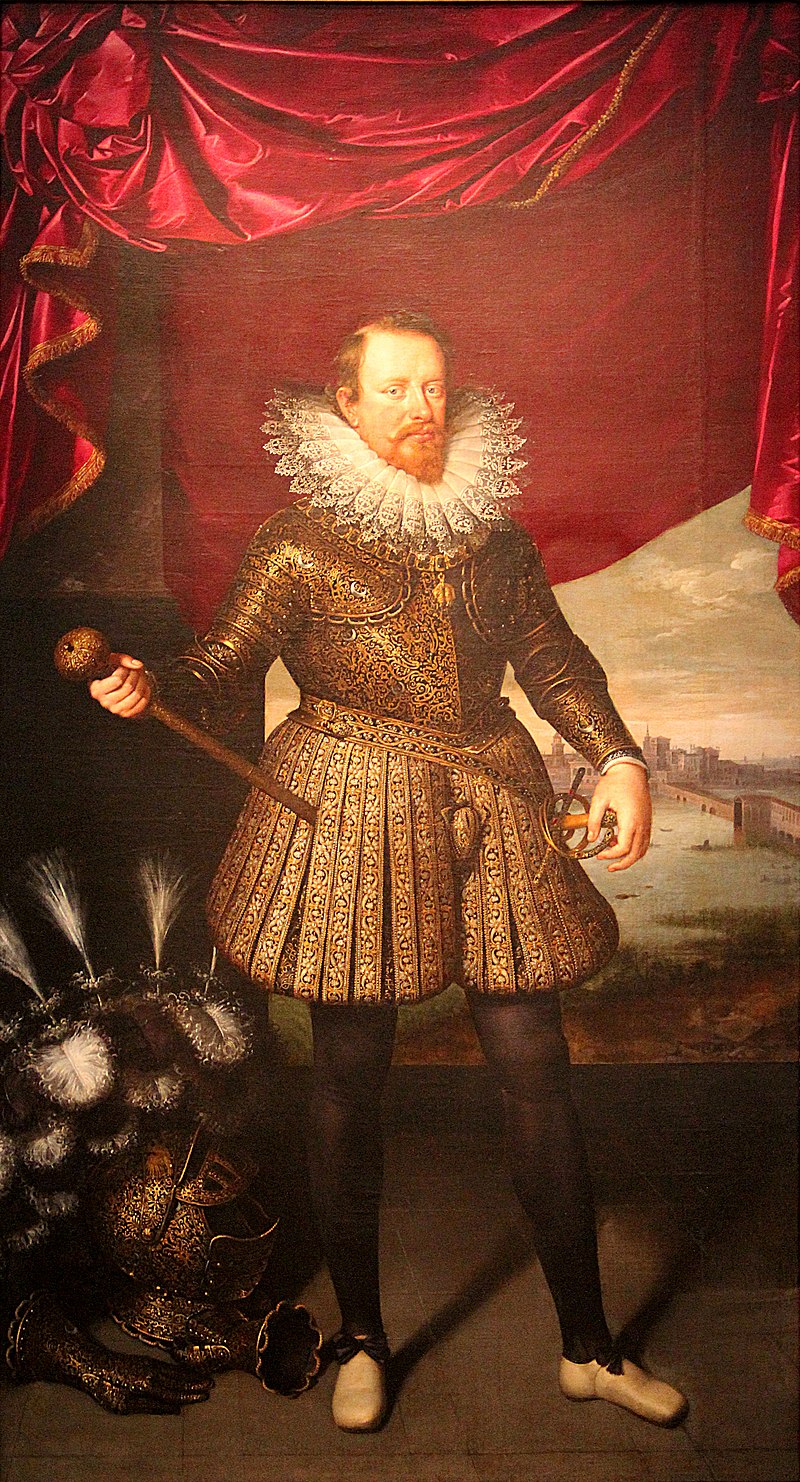 Alessandro Allori, ritratto di Bianca Cappello e di Giovanna d’AustriaP.P.Rubens, Ritratto postumo di Francesco I de Medici, 1621.
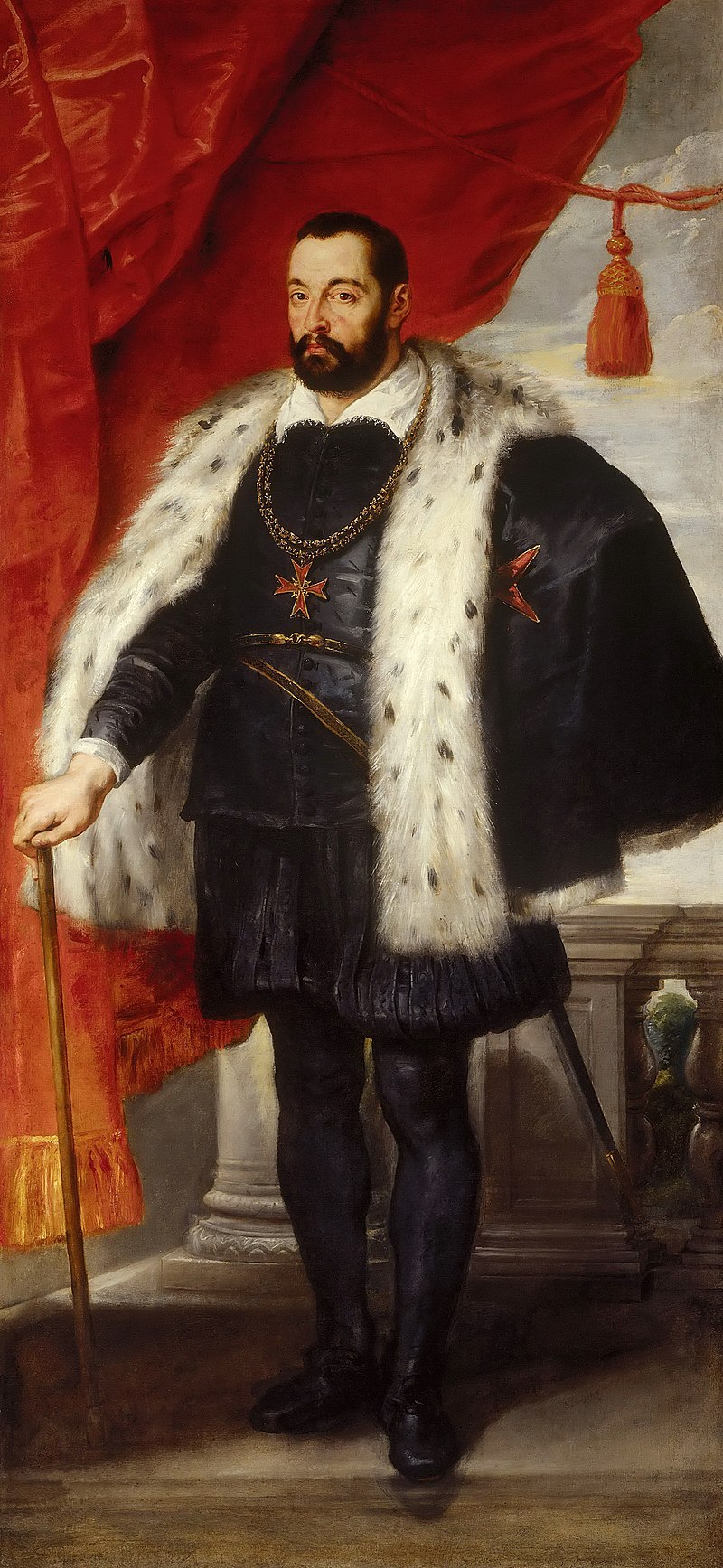 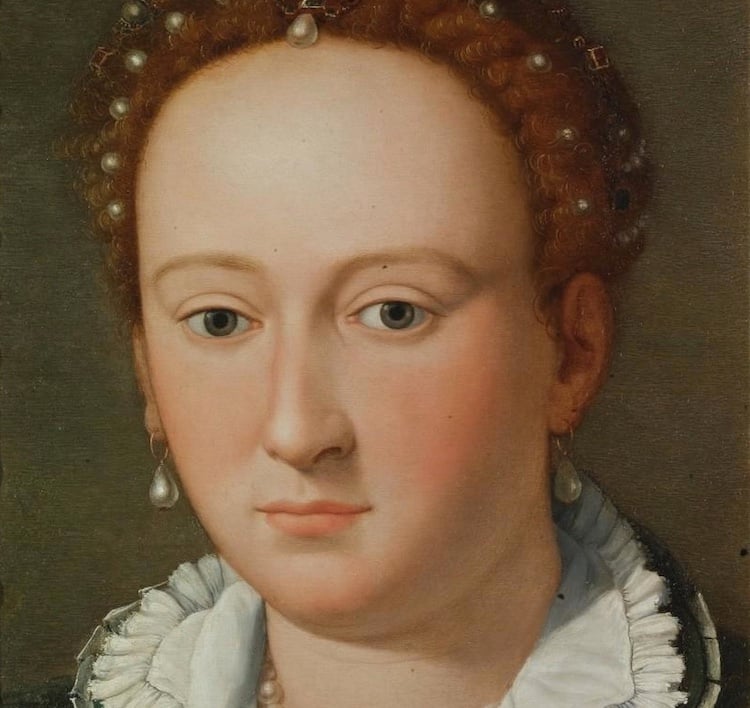 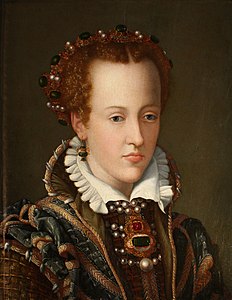 Jacopo Chimenti,Firenze, Galleria degli Uffizi.
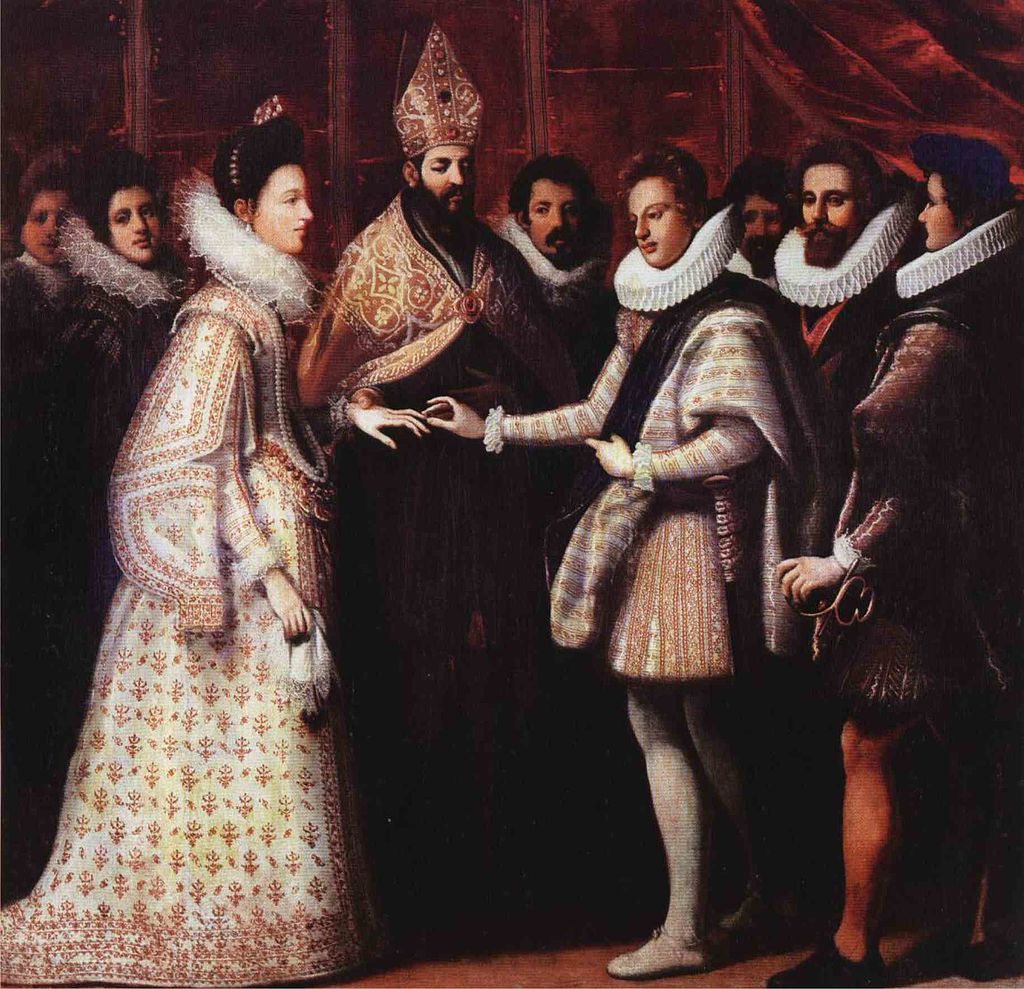 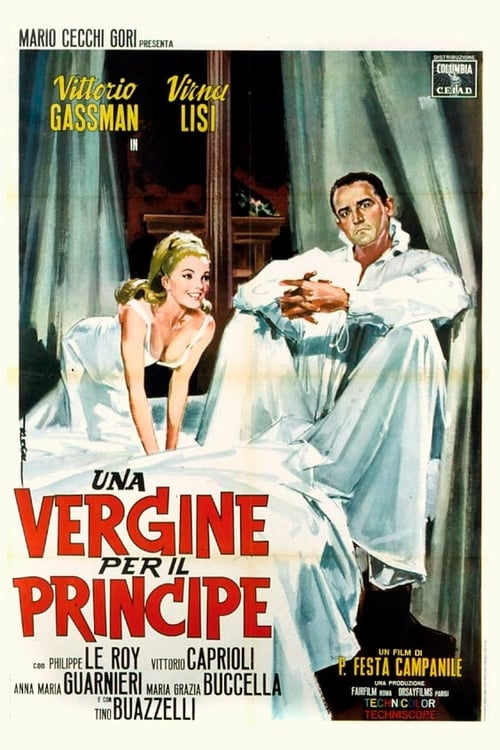 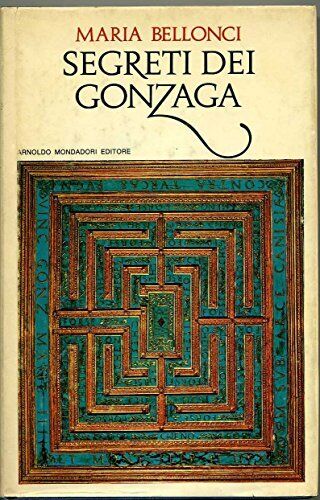 Stemma gonzaghesco mediceo.
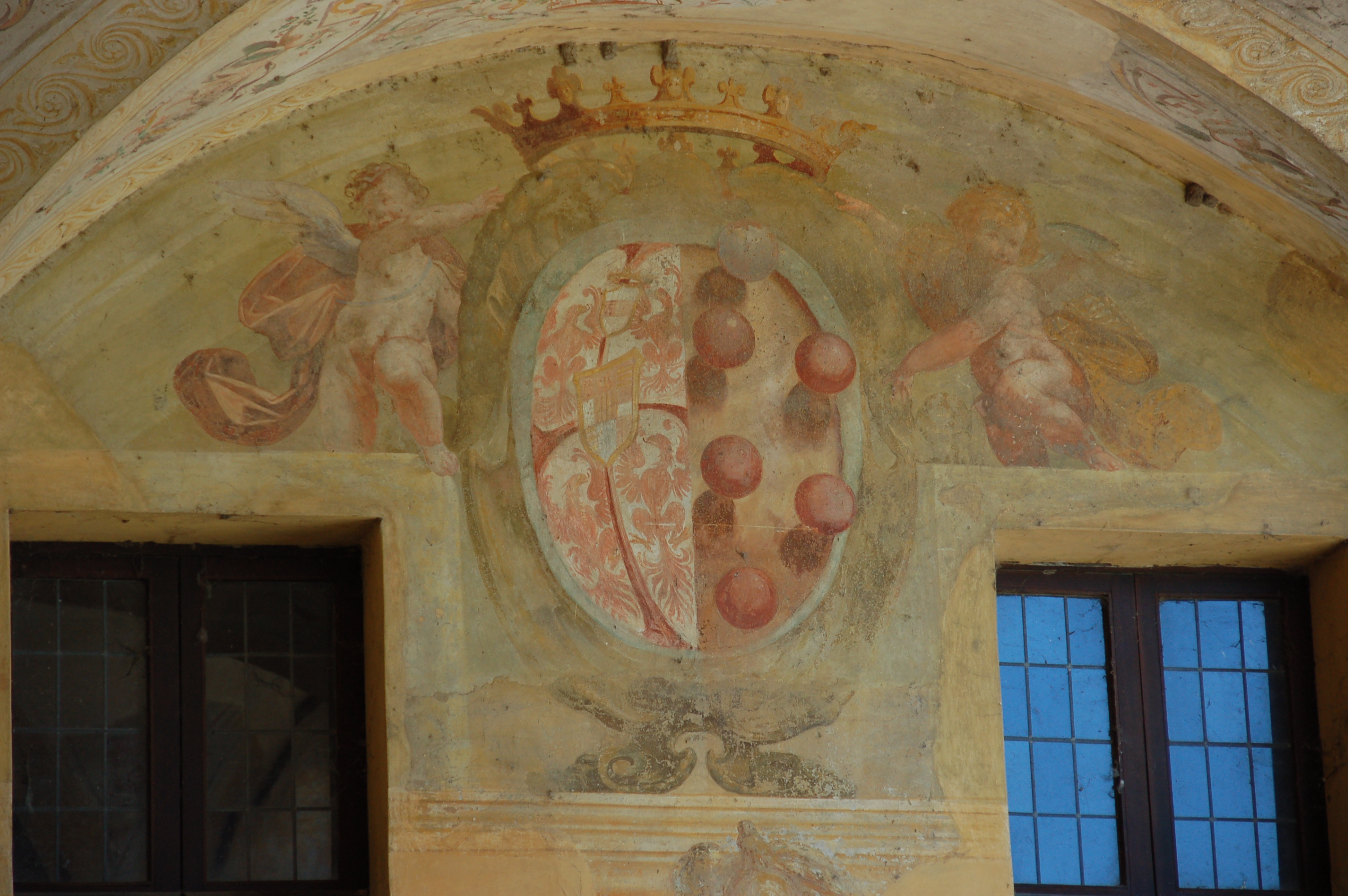 Torquato Tasso 1544-1595
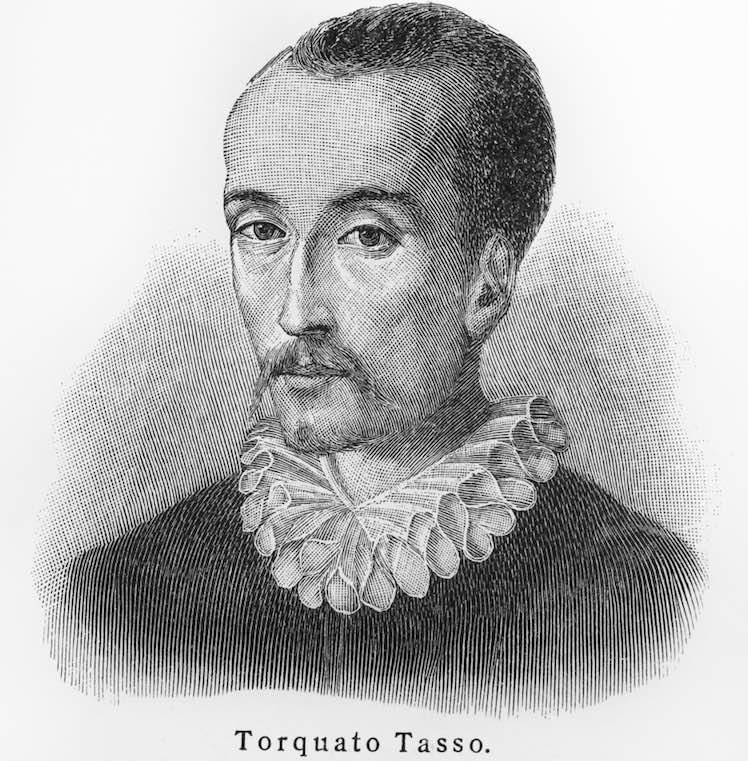 Cripta di Sant’Andrea
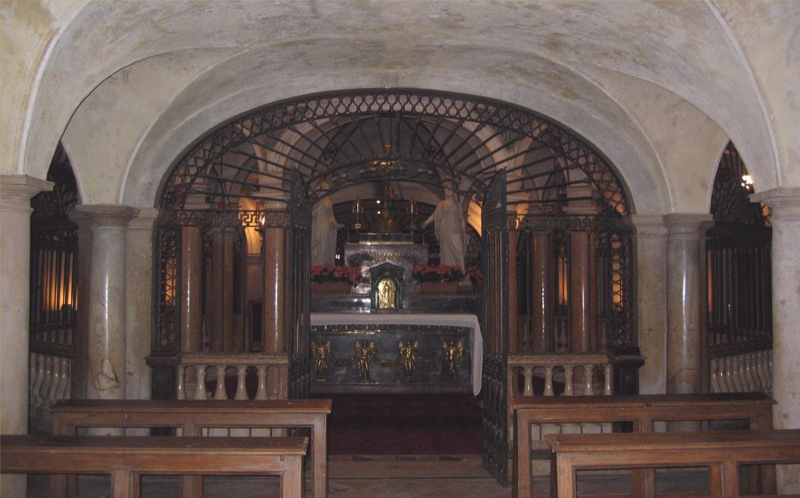